Бернская конвенция об охране литературных и художественных произведений
© Выполнила студентка 4 курса 
Лаврентьева Татьяна
09.10.2012.
содержание
История возникновения
Бернская конвенция об охране литературных и художественных произведений
Всемирная конвенция об авторском праве
Женевская конвенция об охране интересов  производителей  фонограмм от незаконного воспроизводства их фонограмм
Брюссельская конвенция о распространении   несущих программы сигналов, передаваемых через спутники
История возникновения
Авторское право законодательно охраняется с 1709 года, когда Британский парламент ввел в действие Статут Анны — первый в мире закон об авторском праве. С тех пор авторское право стало признаваться и охраняться в других странах — в США с 1790 года, во Франции с 1791 года, в Российской империи — с 1828 года. В середине XIX века были заключены двусторонние и многосторонние межгосударственные договоры о взаимной охране авторского права и возникла потребность в унифицированной системе охраны
9 сентября 1886 года в Берне был заключен первый международный договор по охране прав авторов — Бернская конвенция об охране литературных и художественных произведений. В этой Конвенции государства выразили свое намерение наиболее эффективным и унифицированным образом защищать права авторов на литературные и художественные произведения.
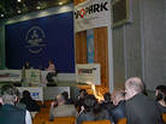 Бернская конвенция основывается на следующих принципах:
принцип национального режима означает, что произведения, страной происхождения которых являетсяодно из государств Бернского Союза, пользуются вовсех государствах Союза той же охраной, какая предоставляется произведениям их собственных граждан;

принцип автоматической охраны означает, что охрана не обуславливается выполнением каких-либо формальностей;

принцип независимости охраны гарантирует охранунезависимо от наличия охраны в стране происхождения произведения;

принцип ретроактивной охраны гарантирует охранупроизведений, срок охраны которых не истек в любойстране Бернского Союза.
Конвенция устанавливает минимальные нормы охраны, которые распространяются на подлежащие охране произведения и права, а также на срок охраны.
Охрана распространяется на любое научное, литературное или художественное произведение, независимо отспособа или формы его выражения.
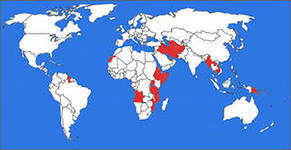 Личными неимущественными правами автора признаются:
- право авторства на произведение;
- право на защиту репутации автора.
-Имущественными правами признаются:
-право на воспроизведение произведения;
-право на публичное исполнение произведения;
-право на сообщение для всеобщего сведения исполнения произведения;
-право на переработку произведения.
	Продолжительность охраны должна составлять не менее пятидесяти лет после смерти автора.
Члены
Членами Бернской конвенции на 15 июля 1999 года являются 140 государств, в числе которых Россия, Украина, Молдова, Грузия — о 1995 года, Беларусь — с 1997 года, Казахстан, Азербайджан и Кыргызстан — с 1999 года, другими словами, большинство стран СНГ являются членами Бернской конвенции об охране литературных и художественных произведений
Всемирная конвенция об авторском праве
В 1928 году Лига Наций предложила принять меры для унификации законодательства по охране авторских прав в различных странах, поручив изучение этой проблемы Институту интеллектуального сотрудничества Лиги Наций. После войны правопреемником этого института стала ЮНЕСКО. На конференции в Мехико в 1947 году была принята резолюция, призывающая к решению проблемы охраны авторского права в мировом масштабе.
. В 1952 году в Женеве Межправительственная конференция по авторскому праву приняла Всемирную конвенцию об авторском праве, которая основана на следующих принципах:
принцип национального режима означает, что опубликованные произведения граждан любого государства пользуются в другом государстве охраной, которую такое государство предоставляет произведениям своих граждан;
принцип государственной охраны прав авторов и других обладателей авторских прав означает, что каждое государство обязано принять меры для обеспечения эффективной охраны прав авторов на научные, литературные и художественные произведения;
• принцип соблюдения формальностей сводится к следующим атрибутам авторского права, используемым совместно: знак У, имя автора и год первого опубликования произведения.
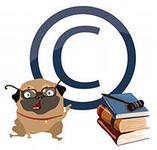 Учитывая потребности развивающихся стран в доступе к произведениям науки, литературы и искусства других стран, Конвенция признала право на перевод, но ограничила его некоторыми условиями. К примеру, если какое-либо зарубежное произведение в течение семи лет не было выпущено в переводе на одном из национальном языков, то это произведение может быть переведено на национальный язык с выполнением упрощенной процедуры получения лицензии на перевод и его опубликование.
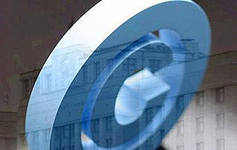 Срок действия авторского права включает в себя период жизни автора и 25 лет после его смерти.
Всемирная конвенция об авторском праве вступила в силу 16 сентября 1955 года.
В 1971 году в Париже на заседании Международной конференции государств—членов ЮНЕСКО принята новая редакция Конвенции, вступившая в силу в 1974 году.
Российская Федерация связана Всемирной конвенцией об авторском праве в редакции 1952 года с 27 мая 1973 года.
Женевская конвенция об охране интересов  производителей  фонограмм от незаконного воспроизводства их фонограмм
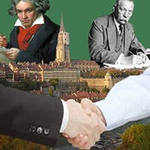 Женевская конвенция появилась для ограничения пиратства фонограмм, которое началось в конце 60-х годов в основном с появлением высококачественных аналоговых систем магнитной записи. В результате рынок оказался наводнен дешевыми пиратскими аудиокассетами.
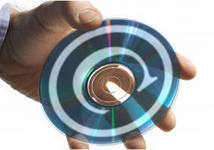 Конвенция предусматривает обязанность своих членов охранять интересы производителей фонограмм от воспроизведения экземпляров фонограмм без согласия правообладателя, а также от импорта таких экземпляров с целью их распространения для всеобщего сведения.
Продолжительность охраны должна составлять, по меньшей мере, 20 лет, считая с момента первой публикации фонограммы.
Женевская конвенция была принята в 1971 году. По состоянию на 15 июля 1999 года ее членами являются 57 государств3, в том числе США с 1974 года, Россия с 1995 года, Украина с 1999 года. Республика Беларусь предпринимает меры по ратификации Женевской конвенции.
Брюссельская конвенция о распространении   несущих программы сигналов, передаваемых через спутники
Конвенция появилась в ответ на широкое распространение в середине 70-х годов спутников связи для международных телекоммуникаций, включая передачу в эфир. В соответствии с Римской конвенцией под передачей в эфир понимается передача беспроволочными средствами звуков и (или) изображений для приема публикой.
Конвенция предусматривает обязанность каждого государства принимать надлежащие меры по предотвращению незаконного распространения на своей или со своей терри-тории несущих программы сигналов, передаваемые через спутники. Распространение считается незаконным, если не было получено разрешение от вещательной организации. Однако положения этой Конвенции не применяются, когда распространение сигналов производится со спутников прямого вещания.
Конвенция была заключена в 1974 году в Брюсселе. По состоянию на 15 июля 1999 года только 23 государства являются ее членами; в их числе США, несколько европейских стран, причем за последние 3 года к ней присоединилось лишь б стран. С 20 января 1989 года членом этой Конвенции стал СССР. Российская Федерация является членом этой конвенции как правопреемник СССР.
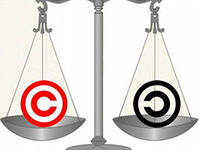 Список литературы
Правовая система «Консультант». Тексты рассматриваемых документов.
Близнец И. А., Леонтьев К. Б. Авторское право и смежные права: учеб / под. ред. И. А. Близнеца. — М.: Проспект, 2009. 
Липцик Д. Авторское право и смежные права  М.: Ладомир; Изд-во ЮНЕСКО, 2009
Минков А. М. Международная охрана интеллектуальной собственности. — СПб.: Питер, 2008